Какой угол (в градусах) описывает часовая стрелка за 2 часа 2 минуты?
В треугольнике ABC 
 угол C  равен 90∘ ,
 BC=2 , 
sinA=0,2 . Найдите AB .
Точка D на стороне AB треугольника ABC
 выбрана так, что AD=AC. Известно, что ∠CAB=80∘ и ∠ACB=59∘. Найдите угол DCB. Ответ дайте в градусах.
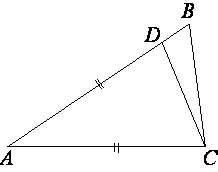 Прямые m  и n  параллельны. Найдите ∠3 , если ∠1=22∘ , ∠2=72∘ . Ответ дайте в градусах.
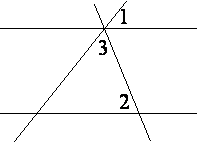 Найдите площадь прямоугольного треугольника, если его катет и гипотенуза равны соответственно 28 и 100.
Из точки А проведены две касательные к окружности с центром в точке О. Найдите радиус окружности, если угол между касательными равен 60°, а расстояние от точки А до точки О равно 6.
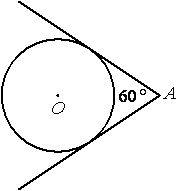 В параллелограмме ABCD 
диагональ AC в 2 раза больше стороны AB и ∠ACD=104∘. Найдите острый угол между диагоналями параллелограмма. Ответ дайте в градусах.
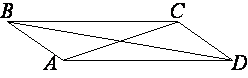 Сторона ромба равна 8, а расстояние от центра ромба до неё равно 2. Найдите площадь ромба.
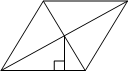 Площадь прямоугольного треугольника равна 722√3 . Один из острых углов равен 30∘ . Найдите длину катета, лежащего напротив этого угла.
Площадь ромба равна 30, а периметр равен 24. Найдите высоту ромба.
Найдите тангенс угла AOB.
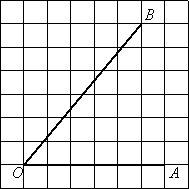 В прямоугольном треугольнике гипотенуза равна 70, а один из острых углов равен 45∘ . Найдите площадь треугольника.
Высота BH параллелограмма
 ABCD делит его сторону AD на отрезки AH=1 и HD=63. Диагональ параллелограмма BD равна 65. Найдите площадь параллелограмма.
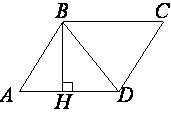 Основания трапеции равны 1 и 19. Найдите больший из отрезков, на которые делит среднюю линию этой трапеции одна из её диагоналей.
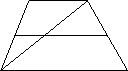 Человек стоит на расстоянии 4,2 м от столба, на котором висит фонарь, расположенный на высоте 6 м. Тень человека равна 1,8 м. Какого роста человек (в метрах)?
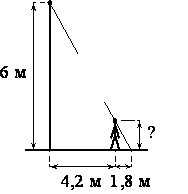 ABCDEFGH  – правильный восьмиугольник. Найдите угол EFG . Ответ дайте в градусах.
Катеты прямоугольного треугольника равны  √15   и 1 . Найдите синус наименьшего угла этого треугольника.
В остроугольном треугольнике ABC 
 высота AH  равна 20√3 , а сторона AB  равна 40 . Найдите cos∠B.
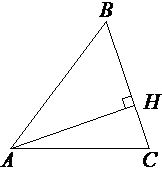 В выпуклом четырехугольнике 
ABCD   AB=BC, AD=CD , ∠B=100∘ , ∠D=104∘ . Найдите угол A . Ответ дайте в градусах.
Отрезки AB  и DC  лежат на параллельных прямых, а отрезки AC  и  BD 
 пересекаются в точке M . Найдите MC , если AB=16 , DC=24 , 
AC=25 .
Биссектрисы углов A и D
 параллелограмма ABCD пересекаются в точке, лежащей на стороне BC. Найдите AB, если BC=34.
Сторона ромба равна 29, а диагональ равна 42. Найдите площадь ромба.
В треугольнике ABC   BM – медиана и BH  – высота. Известно, что AC=97  и BC=BM . НайдитеAH .
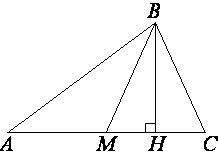 Площадь параллелограмма ABCD  равна 12. Точка E  – середина стороны AB . Найдите площадь трапеции EBCD .
Найдите площадь квадрата, если его диагональ равна 2.
У треугольника со сторонами 16 и 2 проведены высоты к этим сторонам. Высота, проведённая к первой стороне, равна 1. Чему равна высота, проведённая ко второй стороне?
Длина хорды окружности равна 140, а расстояние от центра окружности до этой хорды равно 24. Найдите диаметр окружности.
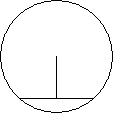